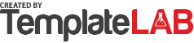 © TemplateLab.com